Raise £300 per tonne
for your school.
Add School Name is participating in the Rag Bag textile recycling scheme which provides regular fundraising for your school / organisation and raises awareness about recycling.

Please bring any of the below unwanted items in a securely tied plastic bag by for collection by Add Date.

Rag Bag can accept good quality clean Men’s, Ladies and Children’s clothing, belts, bags and paired shoes (tied together).

The bags will be collected and transported to the Rag Bag factory where they will be sorted and graded for reuse or recycling.
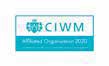 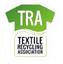 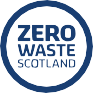 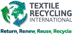 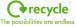 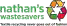